Spark your idea
Wie ben ik?
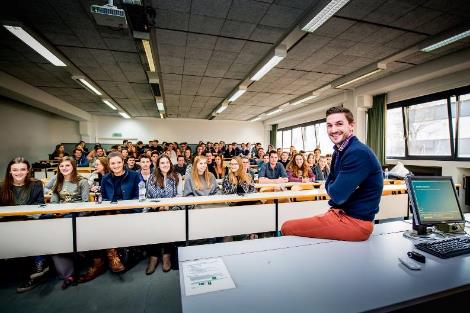 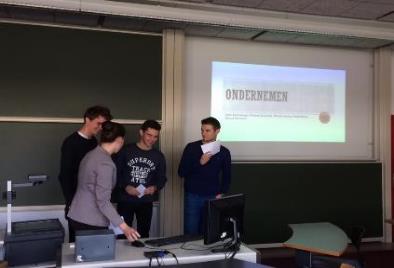 Idee? Opportuniteit?
Wat is een opportuniteit?
Een idee	een opportuniteit 
Ideeën hebben geen concrete waarde, opportuniteiten wel
Voor ideeën heb je inspiratie nodig, voor opportuniteiten tijd en inspanning
Ideeën komen veel meer voor, je kan slechts 1 à 2 opportuniteiten nastreven 
Bij ideeën mag je dromen, bij opportuniteiten moet je concrete gegevens hebben 
Ideeën worden niet ondersteund door investeerders, opportuniteiten wel

Ideeën vormen basis voor ontdekken van opportuniteiten, opportuniteiten de basis voor een ondernemersinitiatief
De wonderlijke avonturen van het ontdekken van uw klanten
Belang Value Proposition Canvas
Product-market fit
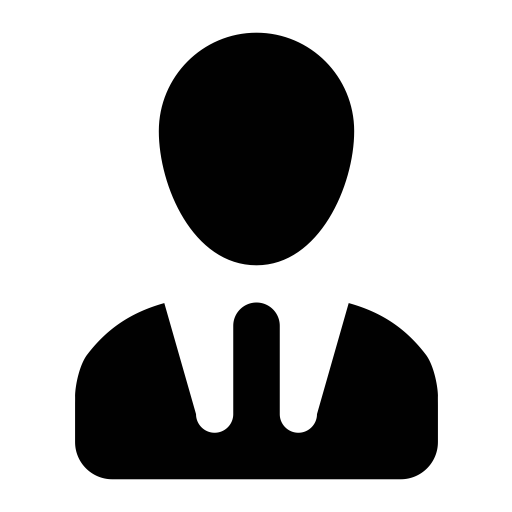 Fit
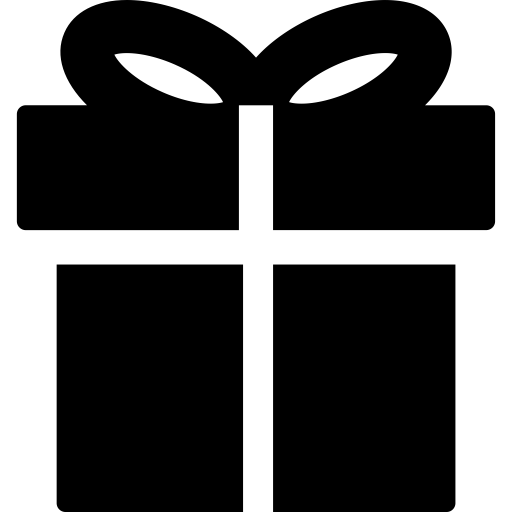 Waardecreatie
Klanten observeren
Value Proposition Canvas
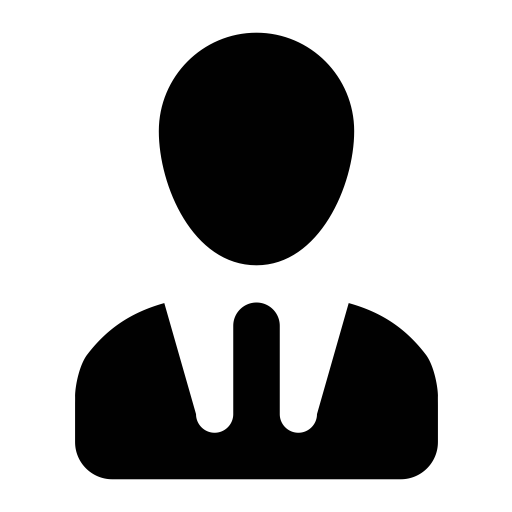 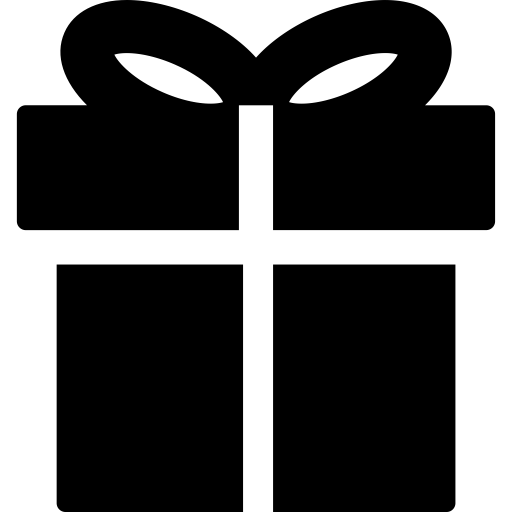 Value map
Customer profile
Value Proposition for Tesla
Customer Segment: Tesla Buyer
Upper Middle Class
Male
Higher income
Commute to work
Convey an image of success
Differentiate from others
Occasionally travel long distances
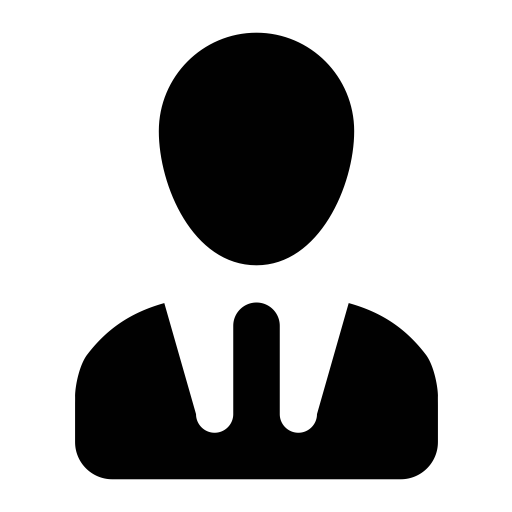 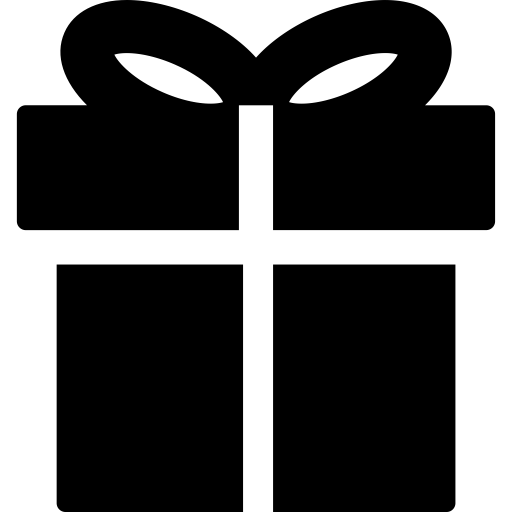 Be in sync with personal values
Value Proposition for Tesla
Customer Segment: Tesla Buyer
Upper Middle Class
Male
Higher income
Commute to work
Convey an image of success
Differentiate from others
Occasionally travel long distances
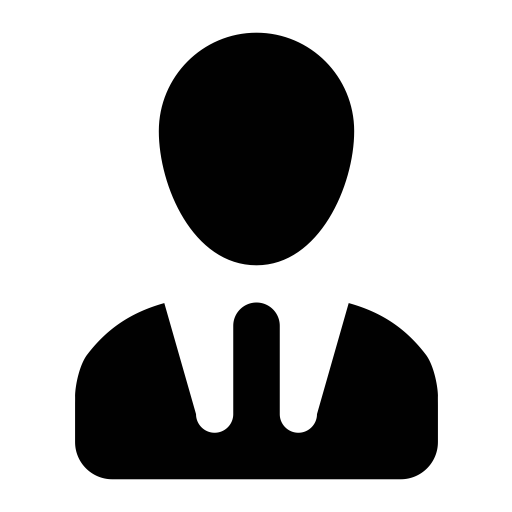 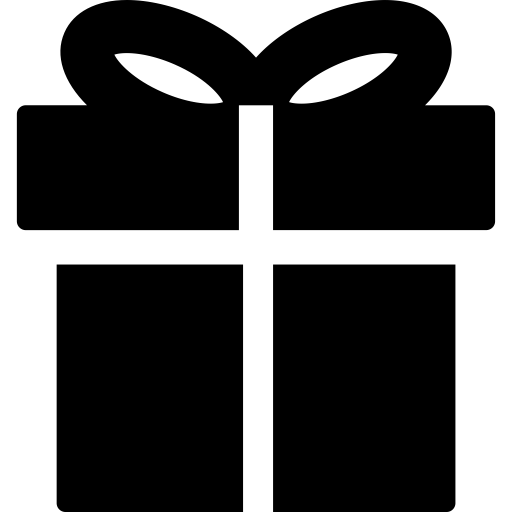 Be in sync with personal values
Frequent recharging
Long recharging time
Lack of space
Geeky perception
Fear of dead battery
Value Proposition for Tesla
Customer Segment: Tesla Buyer
Upper Middle Class
Male
Higher income
Commute to work
Perform like a sports car
Convey an image of success
Attractive design
Differentiate from others
Long range: +300 km
Occasionally travel long distances
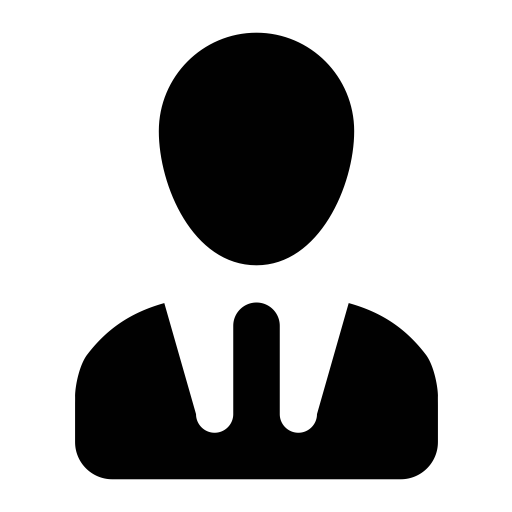 High safety ratings
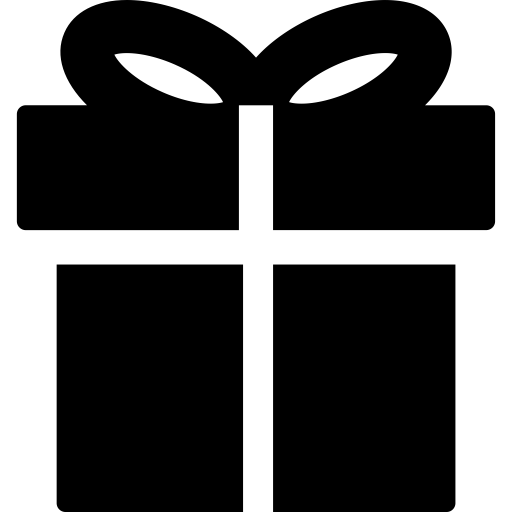 Be in sync with personal values
Always up-to-date features
Frequent recharging
Long recharging time
Lack of space
Geeky perception
Fear of dead battery
Value Proposition for Tesla
Customer Segment: Tesla Buyer
Upper Middle Class
Male
Higher income
Commute to work
Perform like a sports car
Convey an image of success
Attractive design
High Performance
Luxury  Electrical Car (Model S)
Differentiate from others
Long range: +300 km
Occasionally travel long distances
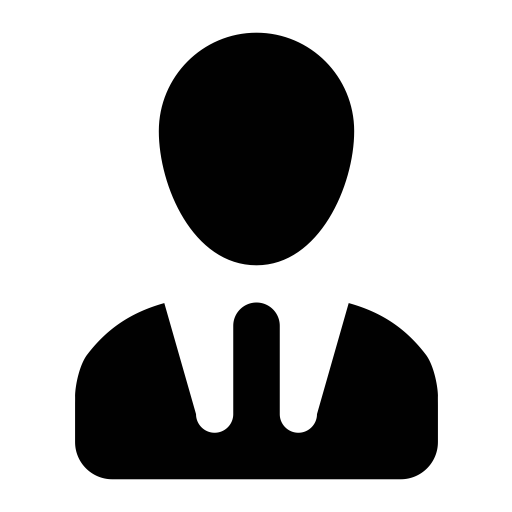 High safety ratings
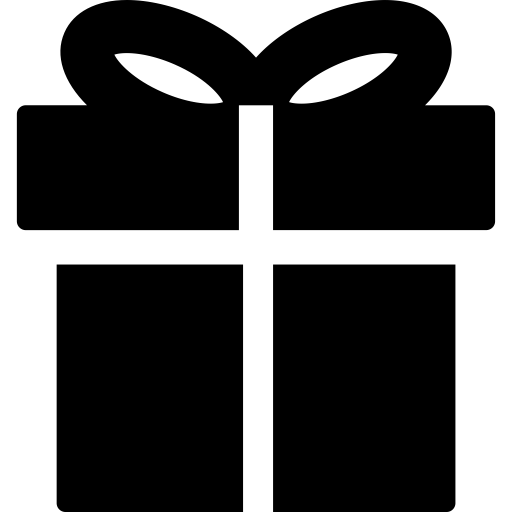 Be in sync with personal values
Always up-to-date features
Frequent recharging
Long recharging time
Lack of space
Geeky perception
Fear of dead battery
Value Proposition for Tesla
Customer Segment: Tesla Buyer
Upper Middle Class
Male
Higher income
Commute to work
Perform like a sports car
Convey an image of success
Attractive design
High Performance
Luxury  Electrical Car (Model S)
Differentiate from others
Long range: +300 km
Occasionally travel long distances
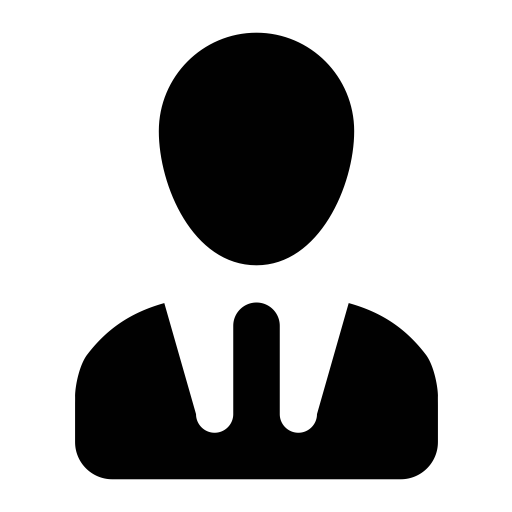 High safety ratings
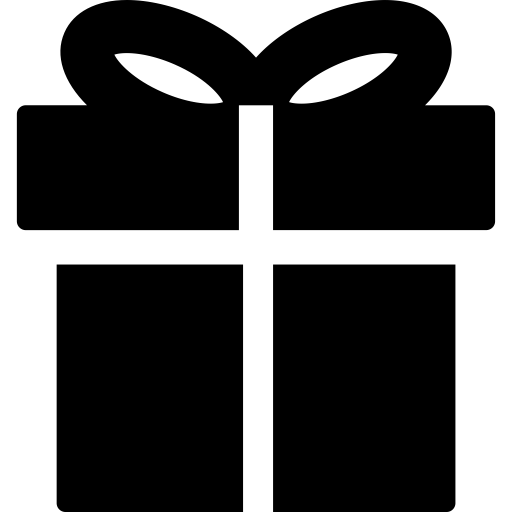 Be in sync with personal values
Always up-to-date features
Frequent recharging
High speed charging
Free charging at supercharger stations
Long recharging time
Lack of space
A luxury image
Geeky perception
High capacity battery
5+2 seats and a big trunk
Fear of dead battery
Value Proposition for Tesla
Customer Segment: Tesla Buyer
Upper Middle Class
Male
Higher income
Commute to work
0-100 km/h in 6 sec
Perform like a sports car
Convey an image of success
Award winning design
Attractive design
High Performance
Luxury  Electrical Car (Model S)
Differentiate from others
Long range +450km
Long range: +300 km
Occasionally travel long distances
Highest safety ever by NHTSA
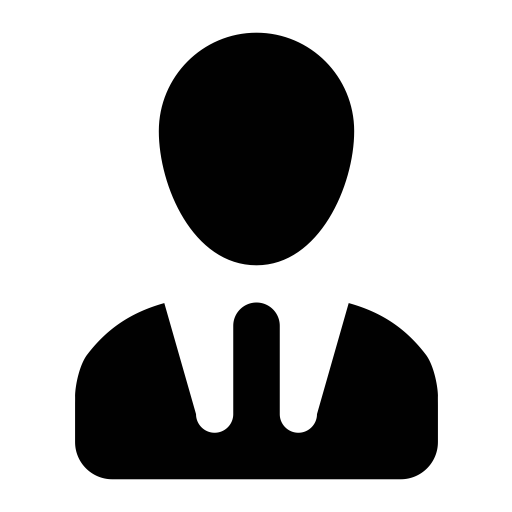 High safety ratings
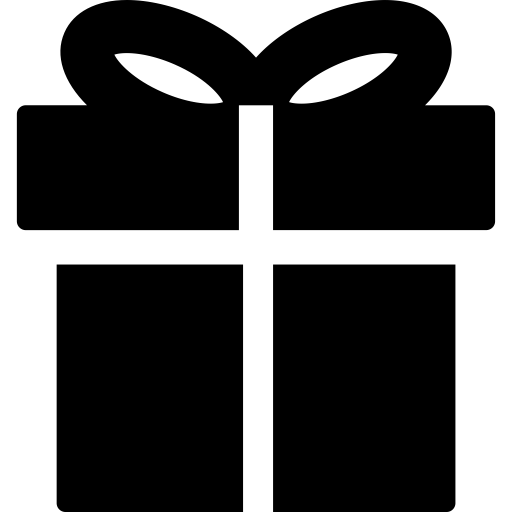 Be in sync with personal values
Upgrade via remote access
Always up-to-date features
Frequent recharging
High speed charging
Free charging at supercharger stations
Long recharging time
Lack of space
A luxury image
Geeky perception
High capacity battery
5+2 seats and a big trunk
Fear of dead battery
Is dit een eenmalig actie?
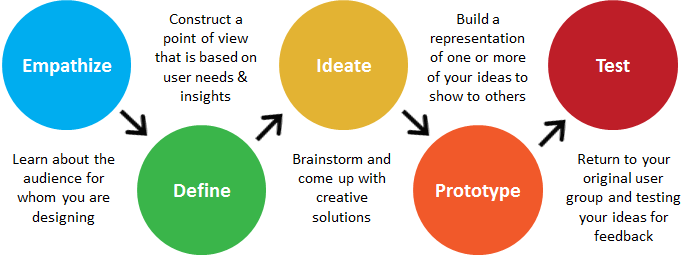 Wat na dit proces?
Vragen?pieter.vandekerkhof@uhasselt.be